Leben über dem DurchschnittDie Anfänge der Großen Erweckung in Herrnhutoder:Wie Gott ganz „normale“ Menschen gebraucht…
Die VorgeschichteDie Reformation
Martin Luther
Der Pietismus
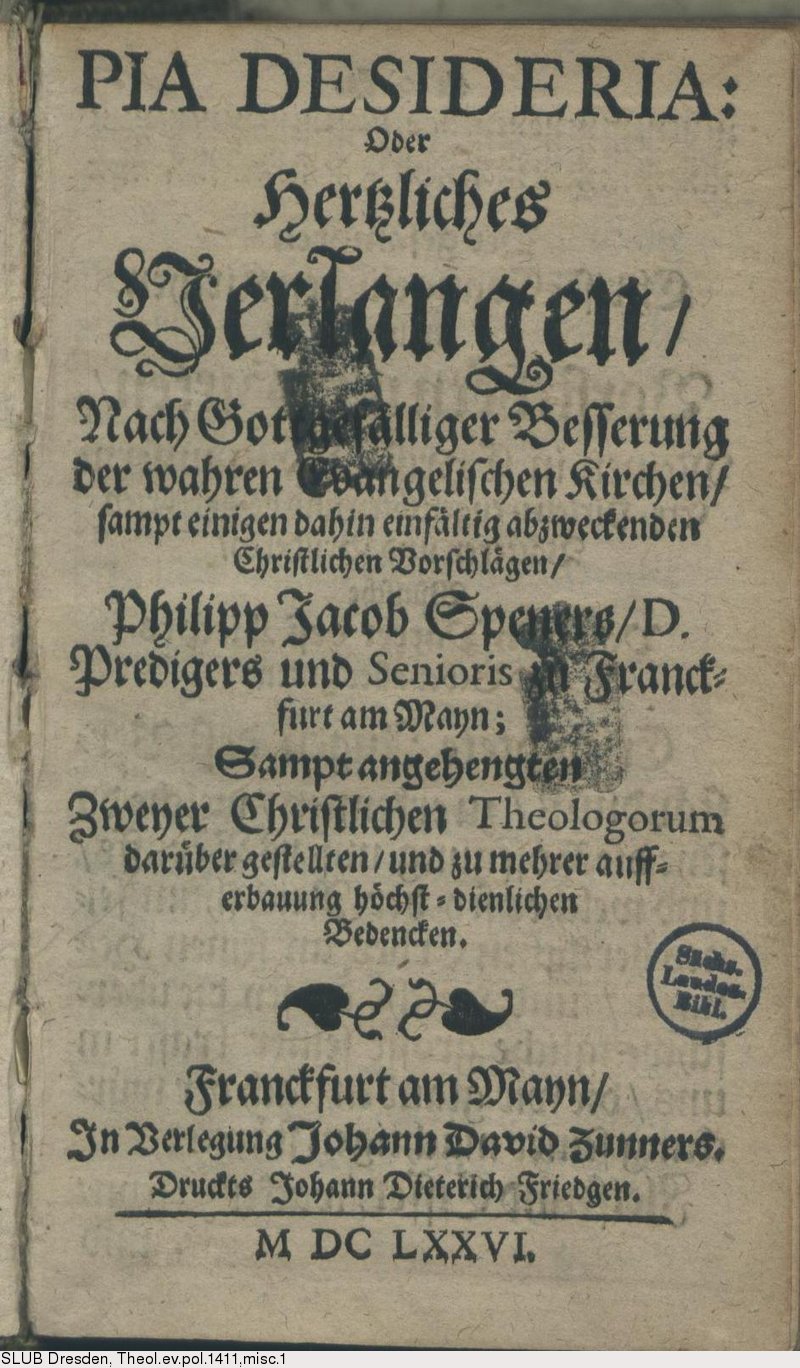 Philipp Jakob Spener - 1635-1705
August Hermann Francke
1663-1727
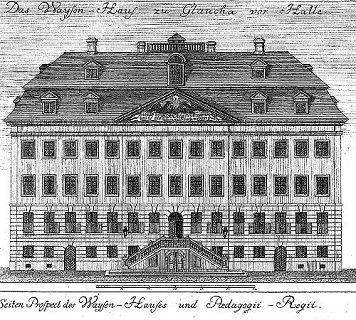 Nikolaus Ludwig von Zinzendorf
1700-1760
Nikolaus Ludwig von Zinzendorf
Das tat ich für dich – 
was tust du für mich?
22. Mai 1719 in Düsseldorf
Erdmuthe
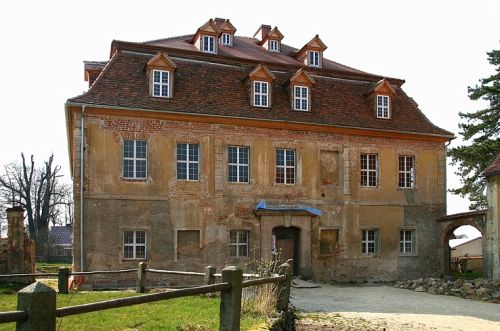 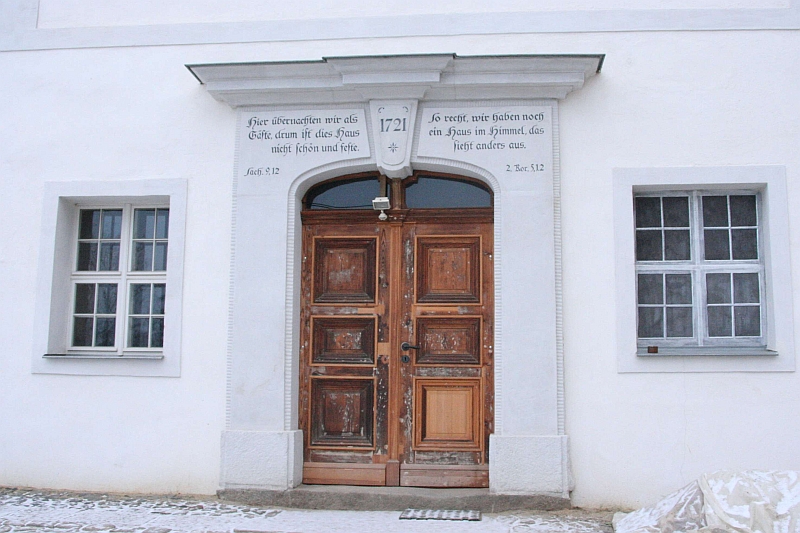 Schloss Berthelsdorf
Herrnhut
Christian David
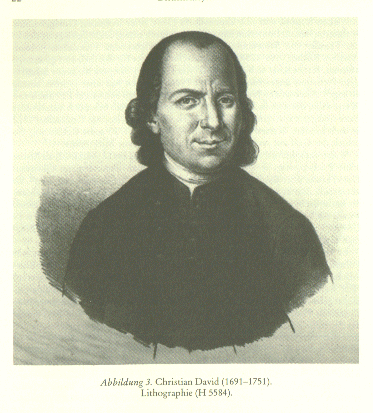 1692-1751

Pionier und Missionar in: 
 Grönland
 Holland
 Livland
 Pennsylvanien
David Nitschmann - Leonard Dober
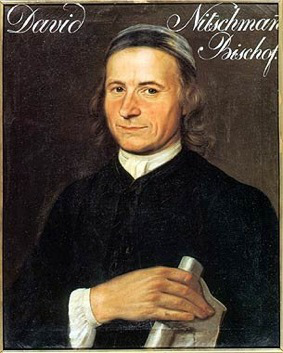 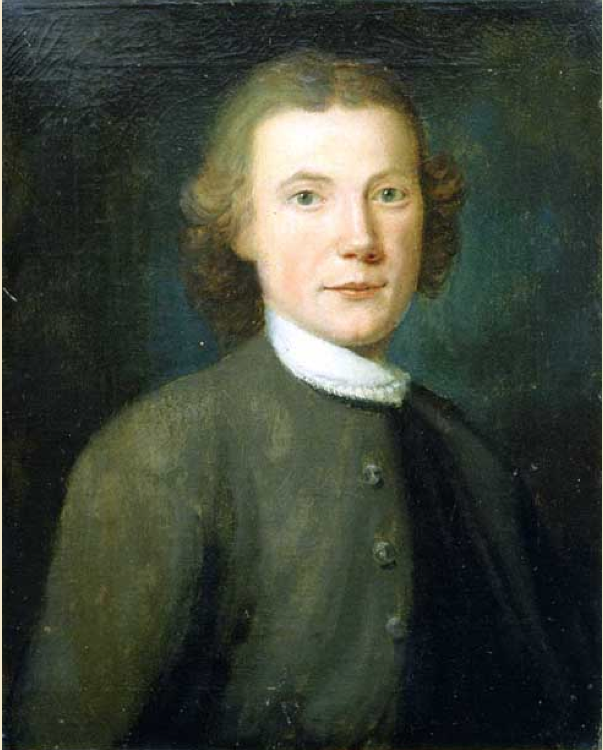 1698-1772
1706-1766
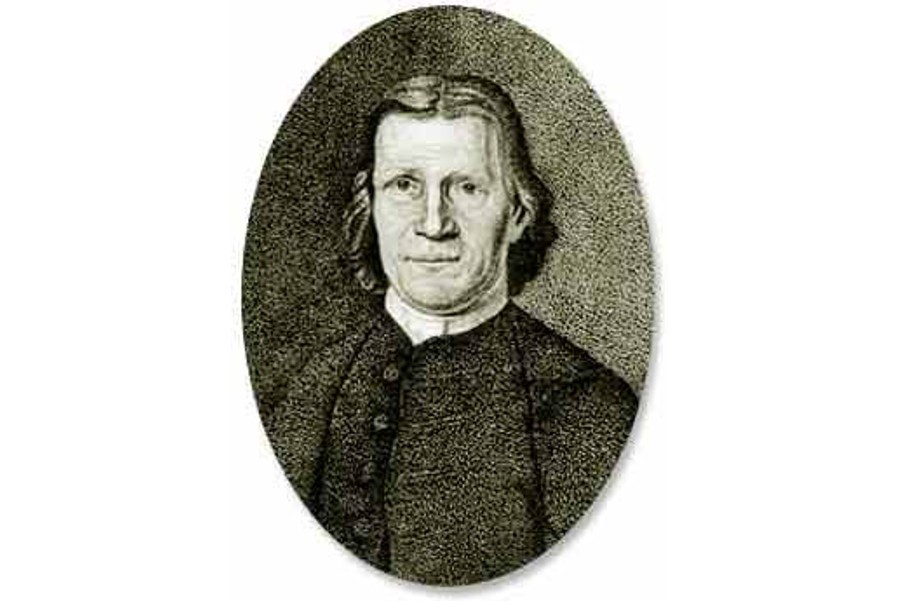 David Zeisberger - 1721-1808
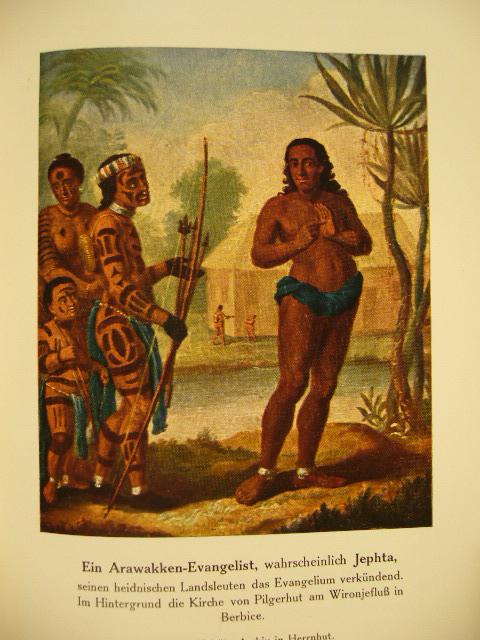 Matthäus Stach
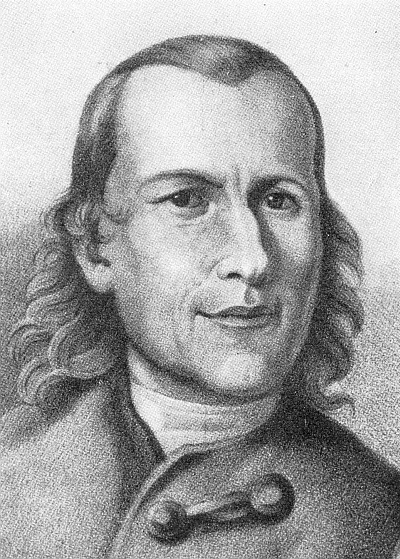 1711-1781

Pionier und Missionar in Grönland
John Wesley
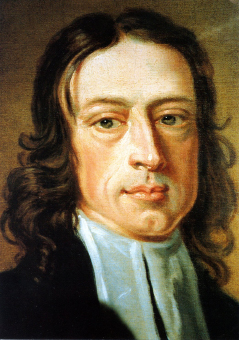 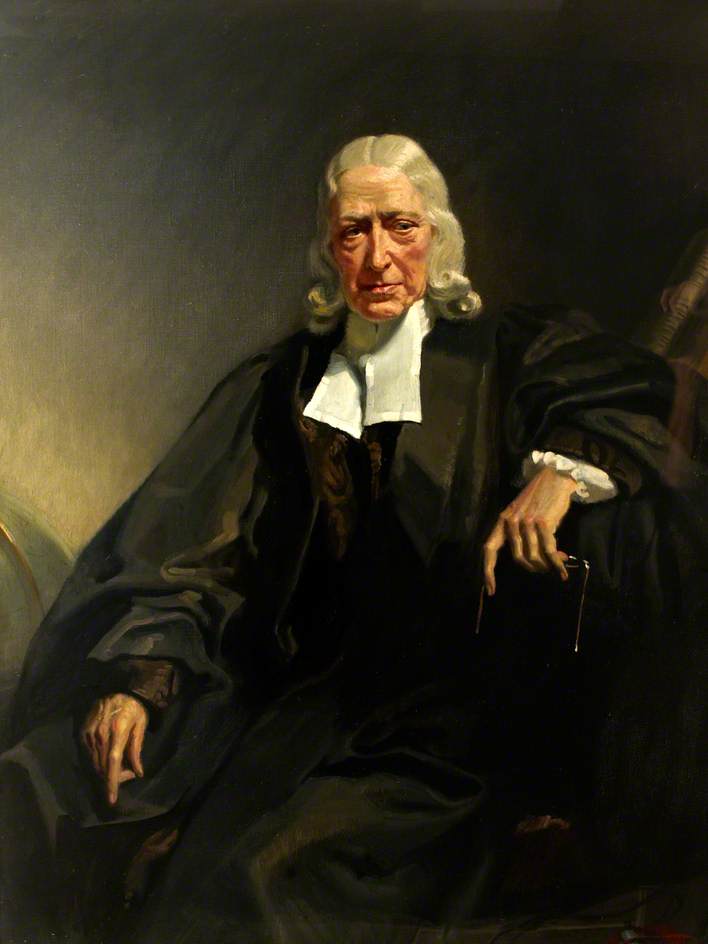 1703-1791
August Gottlieb Spangenberg
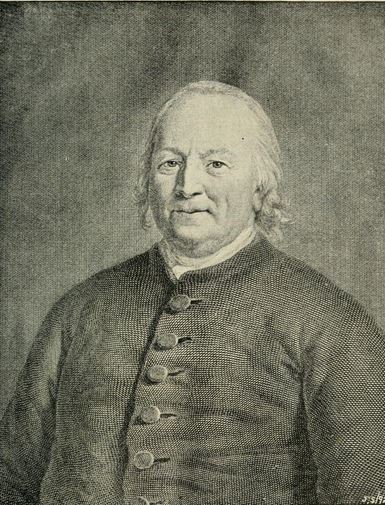 1704-1792
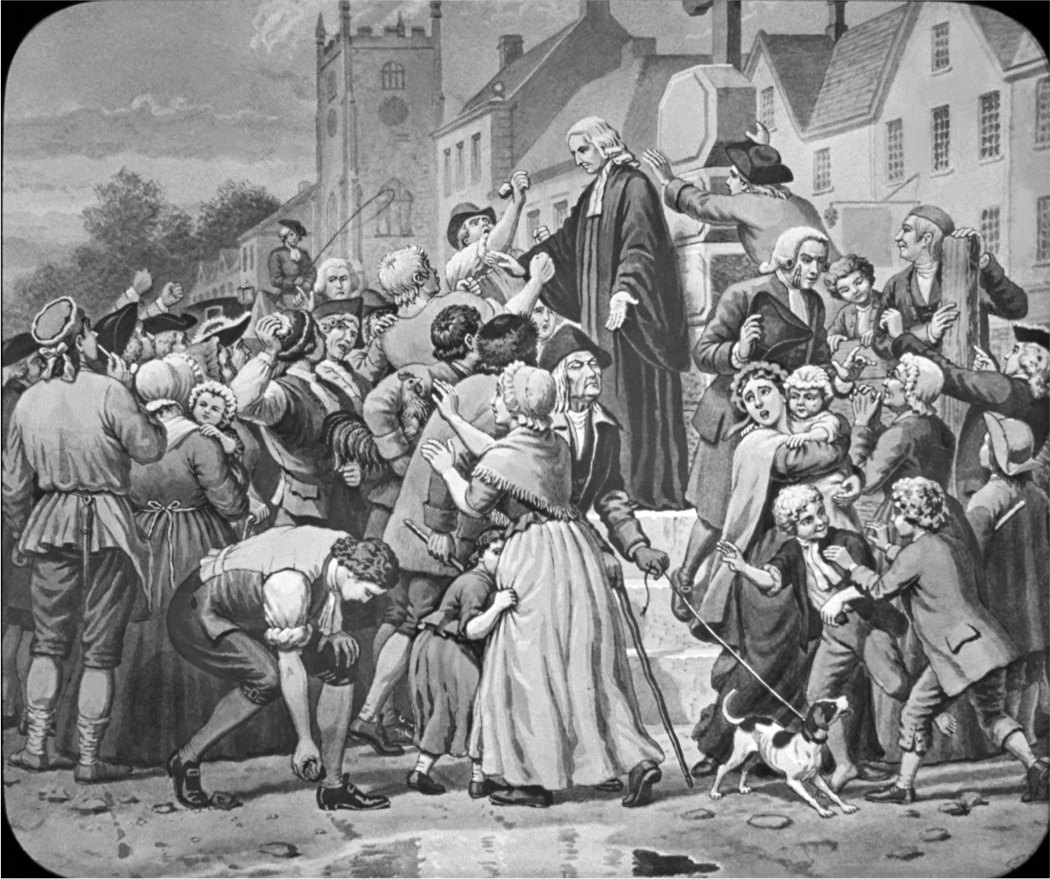 George Whitefield
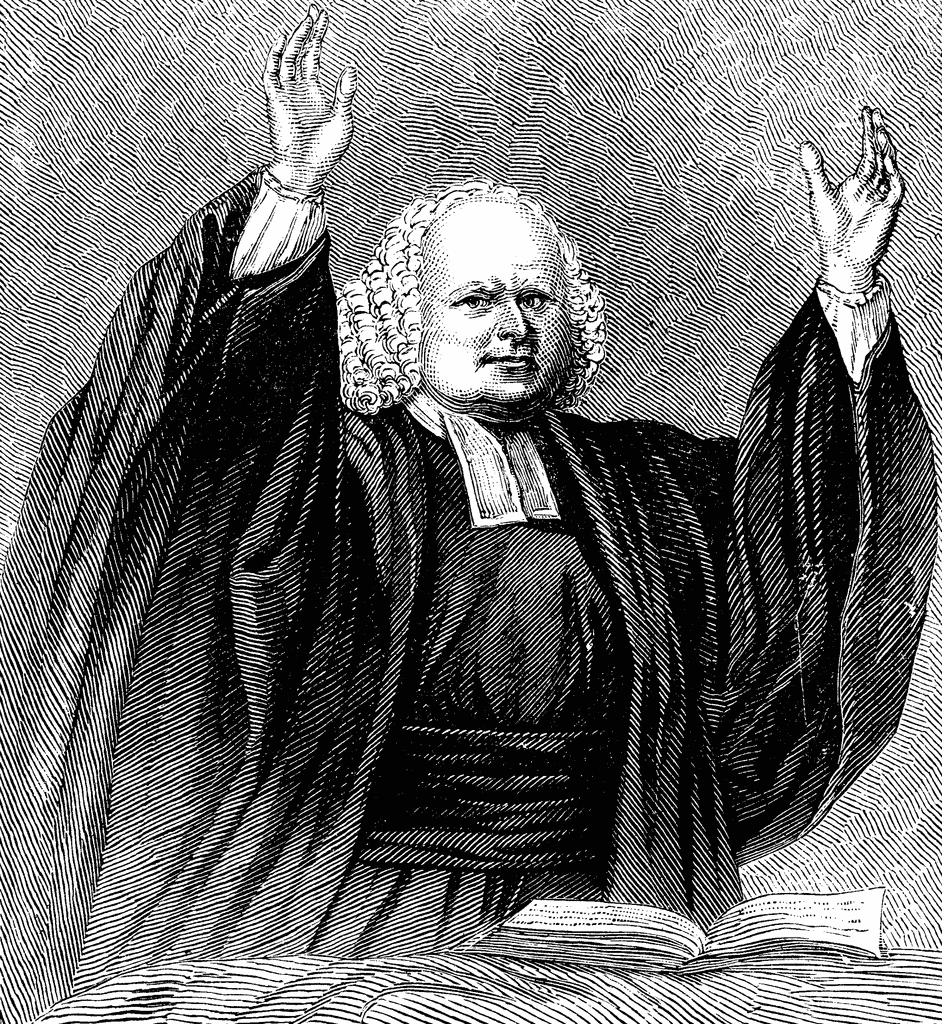 1714-1770

Erweckungsprediger in  England und Amerika
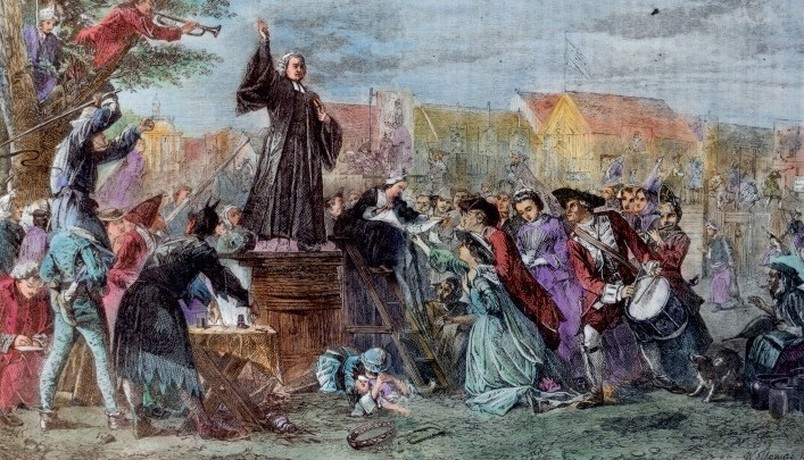 Predigt auf den Moorfields in London 1739
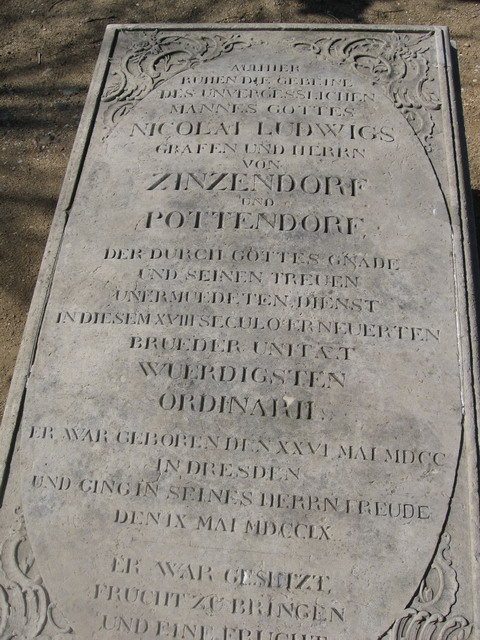